Volume(with Pythagoras)
Intelligent Practice
Silent 
Teacher
Narration
Your Turn
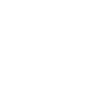 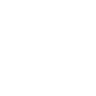 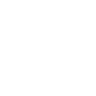 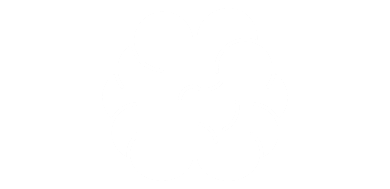 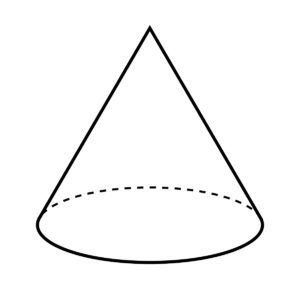 Practice
Worked Example
Your Turn
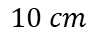 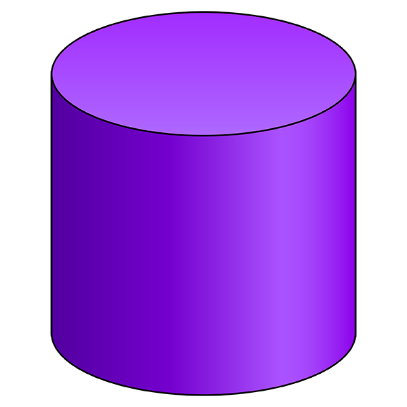 @MrTFarahmand
Worked Example
Your Turn
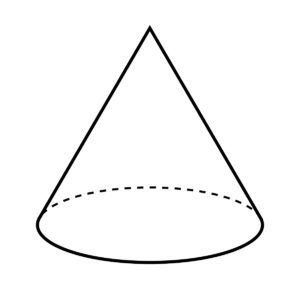 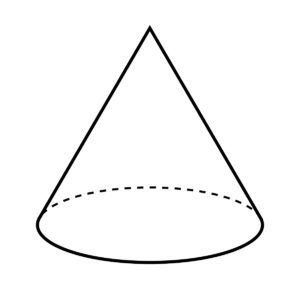 @MrTFarahmand
1) 						      2) 						    3)
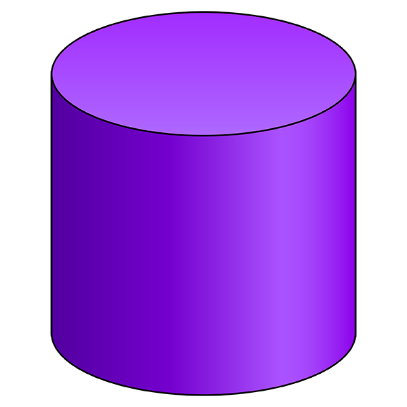 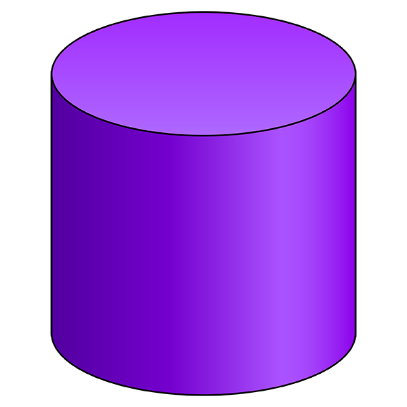 4) 						      5) 						    6)
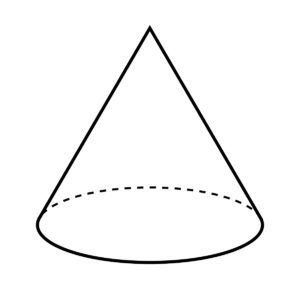 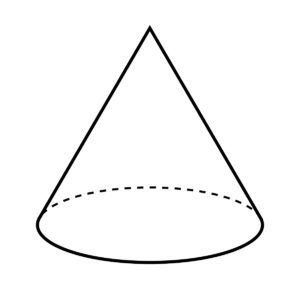 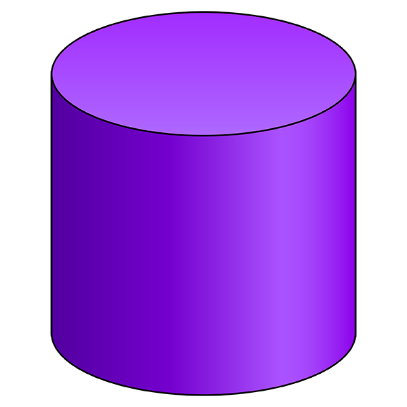 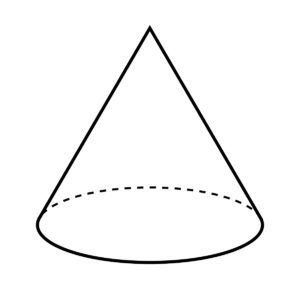 7) 						      8) 						    9)
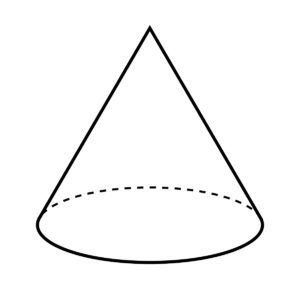 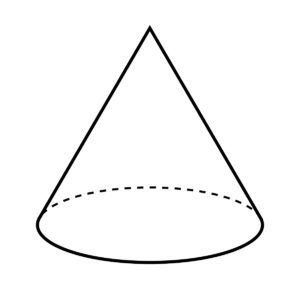 @MrTFarahmand
1) 						      2) 						    3)
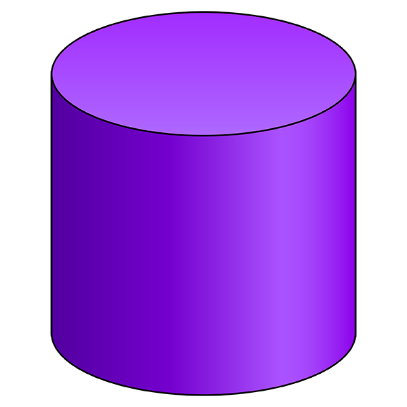 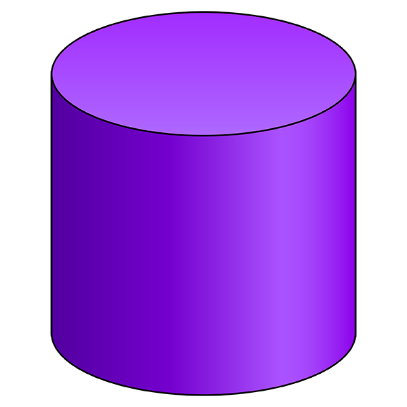 4) 						      5) 						    6)
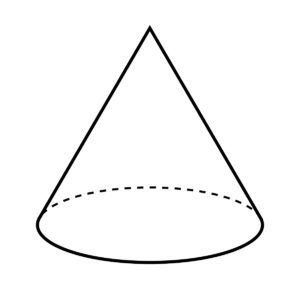 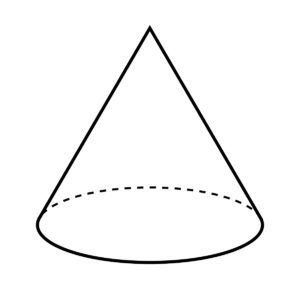 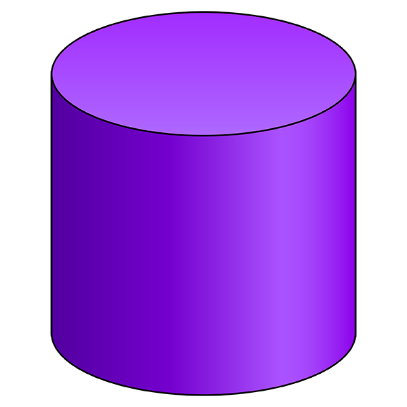 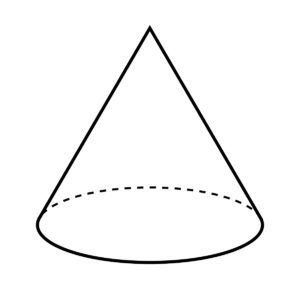 7) 						      8) 						    9)
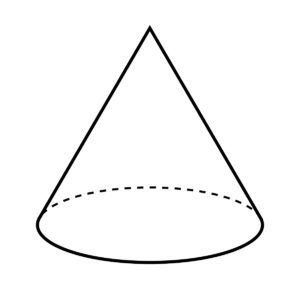 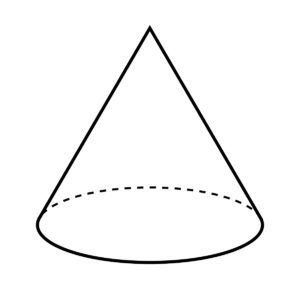 @MrTFarahmand